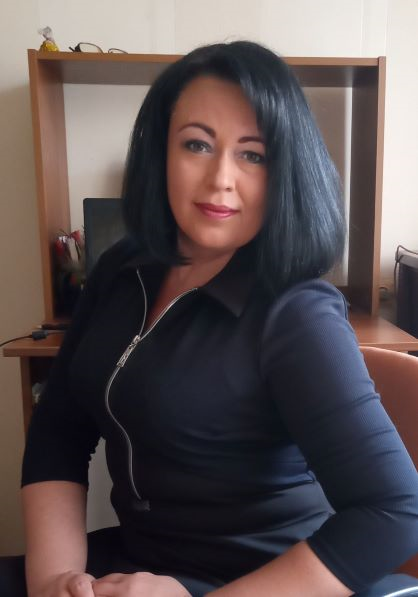 ДИСЦИПЛІНА ЗА ВИБОРОМ СТУДЕНТА: Необанкінг та фінансові технології країн ЄС
розробник дисципліни, лектор:
Фатюха Вікторія Володимирівна
к.е.н., доцент 
Доцент кафедри інформаційної економіки, підприємництва та фінансів
Інженерний навчально-науковий інститут ім. Ю.М. Потебні
 Запорізького національного університету
Фатюха Вікторія Володимирівна – наукові напрями досліджень, практичний досвід, досвід науково – педагогічної діяльності
Наукові напрями досліджень:
розвиток фінансової системи України; державне регулювання грошової сфери України; стійкість фінансових установ країни та їх контрагентів із сектору корпорацій та сектору домашніх господарств; аналіз та прогнозування стабільності функціонування банківських і фінансових систем; 
аналіз монетарної політики НБУ, інфляції, міжнародних резервів, облікової ставки, платіжного балансу, валютного курсу та  дослідження їх впливу на  економічне становище України; 
аналітичний інструментарій досліджень фінансової діяльності банківського сектору України на макро- та мікрорівні; моніторинг фінансового стану банків; аналіз окремих банківських операцій; банківський менеджмент, інноваційні технології в банківській діяльності; загальні тенденції розвитку банківської справи  та банківських  систем у глобальному фінансовому просторі;
сучасні тенденції глобалістики; загрози економічній безпеці України в умовах глобалізації; фінансова глобалізація та її вплив на фінансово-економічний стан України.
Досвід роботи:
      5 років  практичної роботи в банківській установі Запорізької області.
Науково – педагогічна діяльність:
Стаж роботи у закладах вищої освіти України  18 років (Запорізька державна інженерна академія, Запорізький національний університет);
Підготовка магістерських робіт з впровадженням результатів досліджень у практичну діяльність банківських установ регіону;
Підготовка студентів до олімпіад банківського напряму;
Викладання дисциплін: Гроші та кредит, Банківська справа, Банківська система, Банківські операції, Аналіз банківської діяльності, Банківський менеджмент, Сучасні тенденції глобалізації, Ціноутворення та цінова політика.
Необанкінг та фінансові технології країн ЄС
На сучасному етапі поряд з швидким розвитком інформаційних технологій, які значно спрощують життя і економлять час, люди по всьому світу все частіше надають перевагу інтернет-послугам. Всесвітні процеси інформатизації та глобалізації вимагають спрощення доступу до банківських послуг. Для того, щоб залишатись конкурентоспроможною банківська система змушена підлаштовуватись під сучасні реалії, запроваджуючи інноваційні технології, нові напрями та послуги, що здійснюються online. Тому, з кожним днем роль самого банку, як установи, відсувається на задній план, цьому свідчить те, що більшість клієнтів або майже перестали відвідувати відділення банків, або дуже рідко його відвідують. Це зумовило появу інноваційного типу банків – «необанк». Для більшості країн світу поняття необанкінгу давно стало звичним, проте в Україні воно лише починає розвиватись, тому дана тема на сьогодні є надзвичайно актуальною.	
 Метою дисципліни є формування у студентів уявлення про комплексне бачення запровадження фінансових технологій країн ЄС в Україні, формування  системи знань стосовно фінансових інновацій; ознайомлення студентів з особливостями та проблемами національного необанкінгу; набуття навик щодо здійснення комплексного аналізу ринку фінансових послуг із із застосуванням інноваційних фінансових технологій.
За останні кілька десятиліть фінансові системи зазнали значних змін через реальні економічні тенденції, досягнення технології, глобалізації, зміни регуляторної парадигми та глобальну фінансову кризу.
Бурхливий розвиток технологічних та фінансових інновацій зумовив появу нефінансових компаній, які надають традиційні фінансові послуги (галузь «фінтех» (“FinTech” – скорочене від “financial technology”, тобто «фінансова технологія»)). У широкому розумінні це поняття означає галузь економіки, яка об’єднує компанії, що використовують новітні розробки для надання якісніших фінансових послуг. 
У вужчому значенні фінтехами називають самі компанії, які належать до цієї галузі. Сьогодні фінтех – це десятки або й сотні мільярдів доларів інвестицій щороку, значний потік якісних змін, які, взявши початок у фінансовому секторі, виходять далеко за його межі й торкаються більшості сфер людської життєдіяльності, зокрема економічних та соціальних.
Термін «фінтех» з’явився в 90-х рр. ХХ століття, але явище, яке він позначає, значно старше.
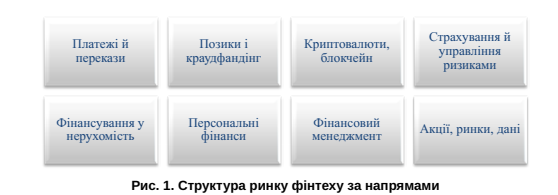 Ключові технології “FinTech”
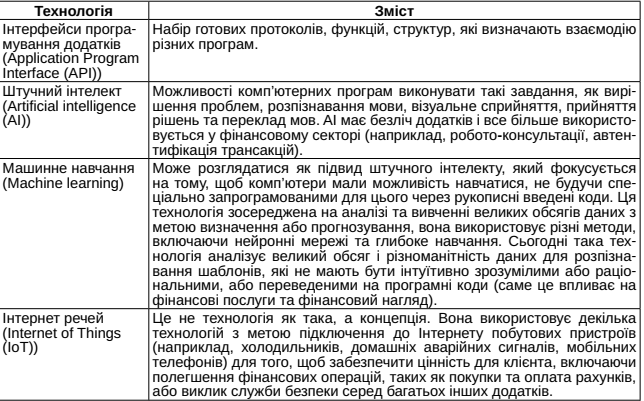 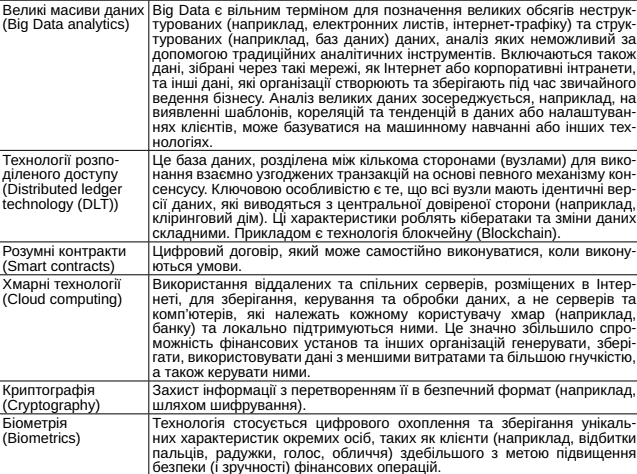 Перелік тем
ТЕМА 1. Економічна сутність та поняття фінансових технологій у сучасному світі
ТЕМА 2. Особливості застосування фінансових технологій в країнах  ЄС

ТЕМА 3. Класифікація фінансових інновацій

ТЕМА 4. Економічна сутність поняття необанкінг

ТЕМА 5. Класифікація сучасних необанків

ТЕМА 6. Загальні принцип регулювання фінансових послуг в Україні
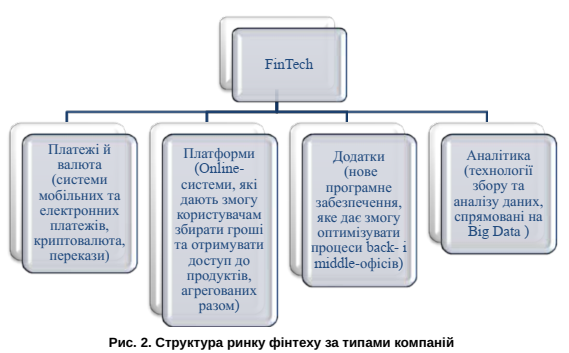 Напрями інституціональних змін фінансових систем, які відбуваються у світі та в Україні:
– зміни нормативно-правового забезпечення щодо розвитку фінтех-сектору та функціонування нефінансових компаній, які надають фінансові послуги;
– розвиток спеціалізованої інфраструктури (хакатони, хаби, інтернет-платформи);
– впровадження нових бізнес-моделей надання фінансових послуг (шерінгова економіка) та функціонування фінансових установ (бізнес-екосистема);
– децентралізація мережі надання фінансових послуг; 
– поширення фінтеху на сектор небанківських установ (іншуртех).
Розвиток цифрових технологій дає змогу прибрати прив’язку споживання фінансових послуг до місцезнаходження їх споживача, робити комплексні фінансові продукти, які не прив’язані жорстко до каналу поширення.
Потенціал дигіталізації може бути реалізований у разі, якщо уряд і фінансові регулятори будуть мати активну позицію. Їх внесок повинен бути перш за все у створенні чітких правил гри, які практично не допускають вилучень з принципів електронної взаємодії, примусі державних органів виконавчої влади до використання цифрових технологій і створення рівних умов щодо доступу до державної інфраструктури для всіх учасників ринку. Цифрові фінансові послуги містять величезний потенціал для підвищення фінансової доступності, з боку регулятора необхідні пропорційне і розумне  регулювання і нагляд. 
Загальним принципом для регулювання фінансових послуг повинен стати ризик-орієнтований підхід, тобто рівень захисту повинен залежати від рівня ризиків під час здійснення тієї чи іншої фінансової операції. Регулятор повинен здійснювати постійний моніторинг нових технологій і сегментів фінансового ринку, бути в діалозі з його учасниками і здійснювати регуляторний вплив за ступенем виникнення системних ризиків для споживачів фінансових послуг.
Під час оцінювання фінтех-інновацій важливим є розуміння всіх можливостей базової технології (наприклад, blockchain), а не тільки її конкретної реалізації (наприклад, bitcoin). Протиріччя з наявною нормативною базою повинні усуватися в рамках «експериментальних зон» із залученням експертизи з боку учасників ринку.
Нагляд з боку регулятора є не самоціллю, а способом демпфірування системних ризиків на найбільш ранній стадії. Для того щоб зробити нагляд більш корисним і менш витратним для учасників фінансового ринку, необхідно продовжувати розвиток електронної взаємодії, поступовий перехід від формоцентричної звітності до датацентричної, активне використання технологій обробки великих обсягів даних (BigData) і надання учасникам фінансового ринку якісного зворотного зв’язку через роботу зі скаргами і зверненнями споживачів фінансових послуг, відмову від «дозвільної» логіки в регулюванні, а також перехід до практики, коли чітко визначаються заборонені види діяльності, використання диференційованого підходу до регулювання.